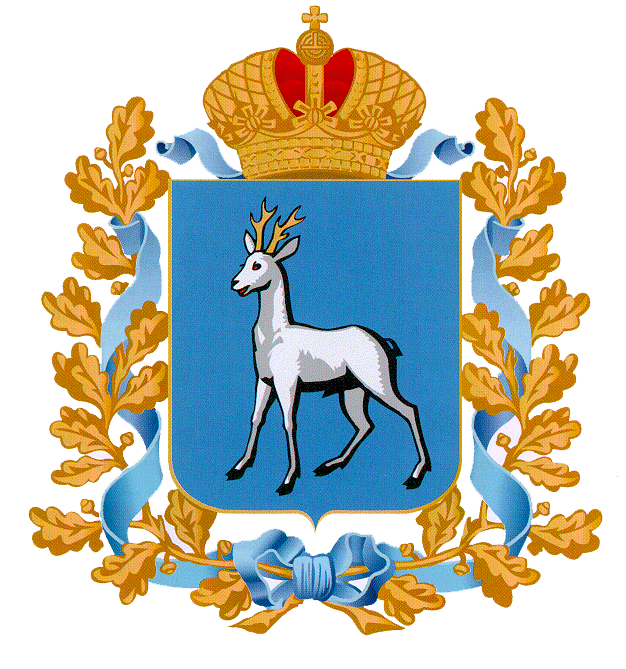 Социальные выплаты жителям Самарской области в 2020 году
О внесении изменений в Федеральный закон от 28.12.201 7 № 418-ФЗ                                                      «О ежемесячных выплатах семьям, имеющим детей» 
(в редакции от 02.08.2019 № 305-ФЗ) 
 начало реализации с 01.01.2020 года
До 01.01.2020 
Ежемесячная выплата в связи с рождением (усыновлением) первого ребенка предоставляется до 1,5 лет
С 01.01.2020 
Ежемесячная выплата в связи с рождением (усыновлением) первого ребенка предоставляется до 3-х лет
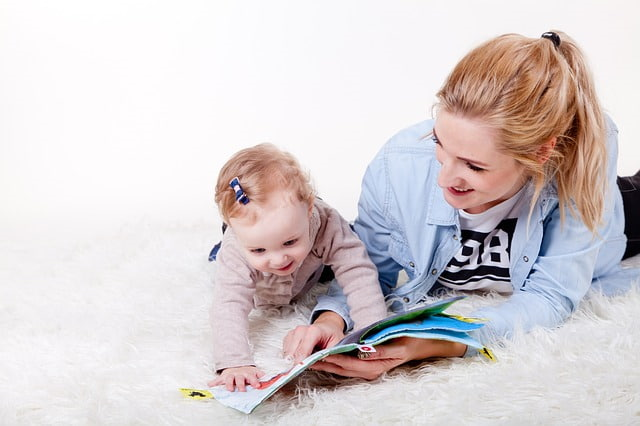 До 01.01.2020 
Доход семьи не должен превышать 1,5-кратную величину прожиточного минимума трудоспособного населения 16 666,5 руб.
С 01.01.2020 
Доход семьи не должен превышать 2-кратную величину прожиточного минимума трудоспособного населения 23 938 руб.
Размер выплаты                               в 2019 году –  10 181 руб.
Размер выплаты                   в 2020 году –  10 714 руб.
2
Увеличение отдельных мер социальной поддержки                          с 01.01.2020
3
Индексация отдельных мер социальной поддержки с 01.01.2020
4
Увеличение отдельных мер социальной поддержки с 01.01.2020
5
постановление Правительства Самарской области      от 13.12.2017 № 812
«О предоставлении в 2018, 2019 годах ежемесячной социальной выплаты отдельным категориям граждан»

Категория -работающие  на  1 ноября 2017 года ветераны, размер пенсии которых не превышает 13 500 руб.
Будет продолжена в 2020 году
Постановление 821 от 14.11.2019
6
Ветераны труда
Индексация критериев нуждаемости  на 6,6%  
(с 19 500 руб. до 23 075,83 руб.) 
позволила сохранить ЕДВ: 

в 2018 году –  свыше 10 тыс. получателям

в 2019 году –  свыше 19 тыс. получателям

в 2020 году – свыше  20,5 тыс. получателям
7